主日信息
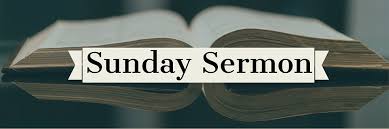 有福的人 (Blessed People)  3/12/2023 message
清心謙卑以神為中心的人
屬於主的人
跟隨主的人
中國信徒佈道會 (Chinese Christian Mission)
傳（Proclaim）雙月刊

2023年3月17日 
呂沛淵 牧師 (Pastor Lu)


教會團契

這樣，我在你們中間，因你與我彼此的信心，就可以同得安慰。（羅1:12）
基督徒為甚麼要參加教會團契？有些人說：我個人跟主耶穌建立關係，在家裡上網聽聽信息，自己看看聖經，為甚麼要去教會呢？教會這麼多人，有時候彼此看不順眼甚至受傷，何必呢？所以有一些人不來教會聚會，痛苦、冷淡、退後的時候得不到別人的幫助，最後就靈命萎縮。
基督徒如果不參加教會聚會，作一個「獨行俠」，到時候他信或不信，連他自己都不知道，也沒有人能幫助他；「獨行俠」的危險在於，「靈命昏迷」發作的時候，沒有人能救他。另外，弟兄姊妹要彼此安慰、彼此堅固，別人可能需要你的幫助，你不來教會怎麼幫助別人呢？
～
神創造我們，把我們放在家庭裡面，神拯救我們，把我們放在教會團契裡面，是要我們彼此相顧。主耶穌是教會的頭，我們是祂身上的肢體，肢體要彼此相顧。所以使徒保羅說，我要在你們當中得些果子，和你們同得安慰（參羅1:12-13）。連使徒都需要教會團契，何況我們呢？
～
新冠疫情使人進到屬靈的沙漠

阿 摩 司 書 Amos 8:11
11 主耶和華說：日子將到，我必命饑荒降在地上。人飢餓非因無餅，乾渴非因無水，乃因不聽耶和華的話。
11 “The days are coming,” declares the Sovereign Lord,    “when I will send a famine through the land—         not a famine of food or a thirst for water,    but a famine of hearing the words of the Lord.
神的良善 
God’s Goodness

03/26/2023
詩篇 Psalm 121
1 我要向山舉目；我的幫助從何而來？
2 我的幫助從造天地的耶和華而來。
1 I lift up my eyes to the mountains—    where does my help come from?2 My help comes from the Lord,    the Maker of heaven and earth.
詩篇 Psalm 121
3 他必不叫你的腳搖動；保護你的必不打盹！
4 保護以色列的，也不打盹也不睡覺。
3 He will not let your foot slip—    he who watches over you will not slumber;4 indeed, he who watches over Israel    will neither slumber nor sleep.
詩篇 Psalm 121
5 保護你的是耶和華；耶和華在你右邊蔭庇你。
6 白日，太陽必不傷你；夜間，月亮必不害你。
5 The Lord watches over you—    the Lord is your shade at your right hand;6 the sun will not harm you by day,    nor the moon by night.
詩篇 Psalm 121
7 耶和華要保護你，免受一切的災害；他要保護你的性命。
8 你出你入，耶和華要保護你，從今時直到永遠。
7 The Lord will keep you from all harm—    he will watch over your life;8 the Lord will watch over your coming and going    both now and forevermore.
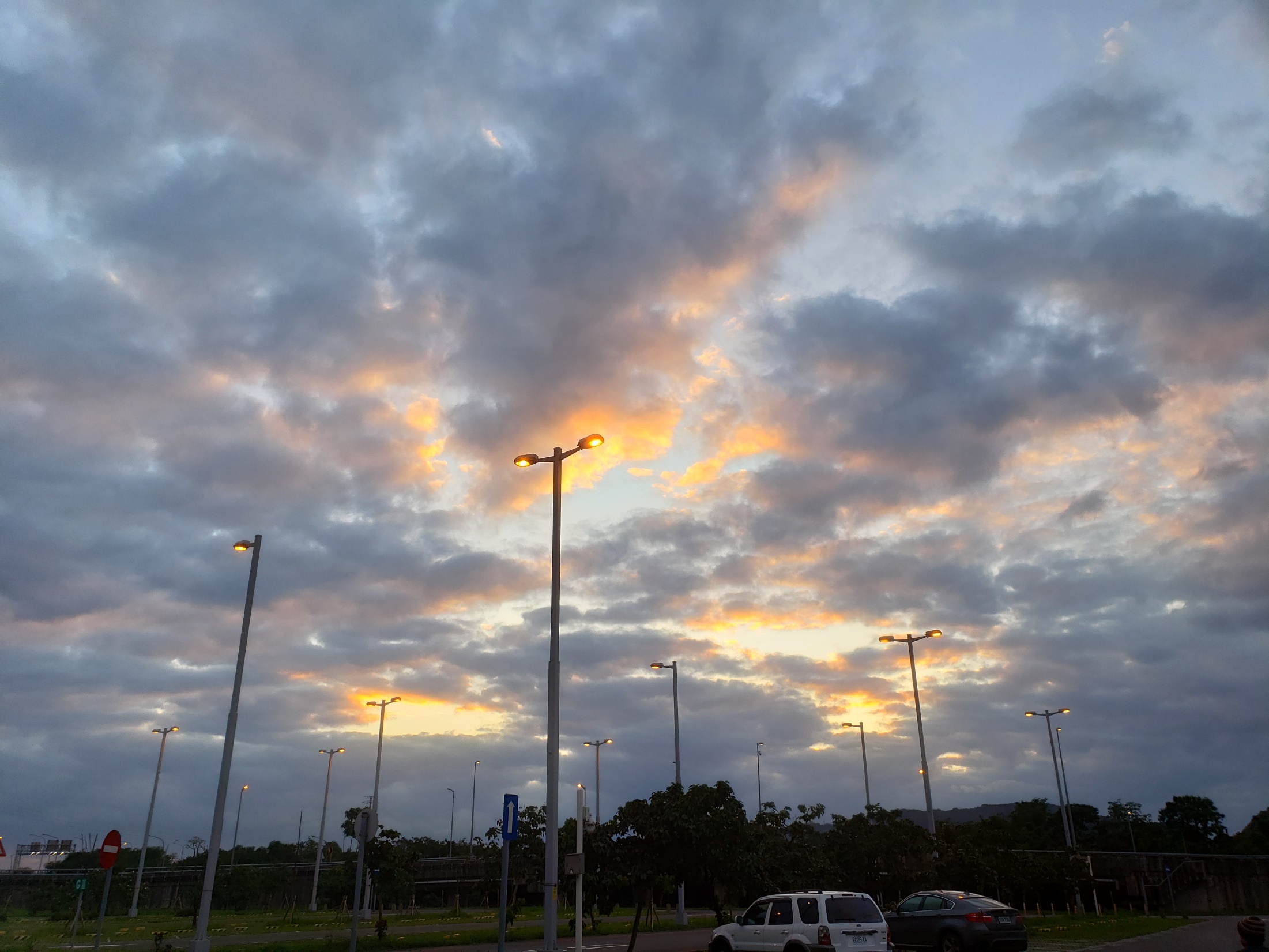 歷代志上 1 Chronicles 16:34
34 應當稱謝耶和華；因他本為善，他的慈愛永遠長存！
34 Give thanks to the Lord, for he is good;    his love endures forever.
羅馬書Romans 8:28
28 我們曉得萬事都互相效力，叫愛神的人得益處，就是按他旨意被召的人。
28 And we know that in all things God works for the good of those who love him, who have been called according to his purpose.
以西結Ezekiel 30:26 (22 times)
26 我必將埃及人分散在列國，四散在列邦；他們就知道我是耶和華。
26 I will disperse the Egyptians among the nations and scatter them through the countries. Then they will know that I am the Lord.”
林慈信牧師（Samuel Ling） 

耶穌愛我！我知道，因有聖經告訴我
Jesus loves me this I know for the Bible tells me so.
加爾文
《基督教要義 Institutes of the Christian Religion》
人愈認識自己，也會愈認識神。同樣，人愈認識神，就愈認識自己。

不認識自己，就不認識神
不認識神，就不認識自己
在神的榮光在中看見自己的黑暗
詩篇 Psalm 107:1
1 你們要稱謝耶和華， 因他本為善；他的慈愛永遠長存！
1 Give thanks to the Lord, for he is good;    his love endures forever.

6 於是，他們在苦難中哀求耶和華；他從他們的禍患中搭救他們，
6 Then they cried out to the Lord in their trouble,    and he delivered them from their distress.
詩篇 Psalm 107:1
6 於是，他們在苦難中哀求耶和華；他從他們的禍患中搭救他們，
6 Then they cried out to the Lord in their trouble,    and he delivered them from their distress.
13 於是，他們在苦難中哀求耶和華；他從他們的禍患中拯救他們。
13 Then they cried to the Lord in their trouble,    and he saved them from their distress.
19 於是，他們在苦難中哀求耶和華；他從他們的禍患中拯救他們。
19 Then they cried to the Lord in their trouble,    and he saved them from their distress. 
28 於是，他們在苦難中哀求耶和華，他從他們的禍患中領出他們來。
28 Then they cried out to the Lord in their trouble,    and he brought them out of their distress.
詩篇 Psalm 107:1
7 又領他們行走直路，使他們往可居住的城邑。
7 He led them by a straight way    to a city where they could settle.
詩篇 Psalm 107:1
14 他從黑暗中和死蔭裡領他們出來，折斷他們的綁索  
14 He brought them out of darkness, the utter 
       darkness, and broke away their chains.
詩篇 Psalm 107:1
20 他發命醫治他們，救他們脫離死亡。 
20 He sent out his word and healed them;    he rescued them from the grave.
詩篇 Psalm 107:1
29 他使狂風止息，波浪就平靜。 
29 He stilled the storm to a whisper;    the waves of the sea were hushed.
帖撒羅尼迦前書 1 Thessalonians 5
16 要常常喜樂，
17 不住的禱告，
18 凡事謝恩；因為這是神在基督耶穌裡向你們所定的旨意。
16 Rejoice always, 
17 pray continually, 
18 give thanks in all circumstances; for this is God’s will for you in Christ Jesus.
腓立比書Philippians 3:12-14
12 這不是說我已經得著了，已經完全了；我乃是竭力追求，或者可以得著基督耶穌所以得著我的（或作：所要我得的）。
12 Not that I have already obtained all this, or have already arrived at my goal, but I press on to take hold of that for which Christ Jesus took hold of me.
腓立比書Philippians 3:12-14
13 弟兄們，我不是以為自己已經得著了；我只有一件事，就是忘記背後，努力面前的，
13 Brothers and sisters, I do not consider myself yet to have taken hold of it. But one thing I do: Forgetting what is behind and straining toward what is ahead,
腓立比書Philippians 3:12-14
14 向著標竿直跑，要得神在基督耶穌裡從上面召我來得的獎賞。
14 I press on toward the goal to win the prize for which God has called me heavenward in Christ Jesus.